Earth Science 8/9
systems
Sustainability
On a sheet of paper write down what you think “sustainability” is.

Turn to your neighbor, compare definitions. 

Get into groups of 6. construct a group definition.
Sustainability
Sustainability: meeting the needs of the present without compromising the ability of future generations to meet their own needs.

What are our needs today?

What will our needs be in 100 years?
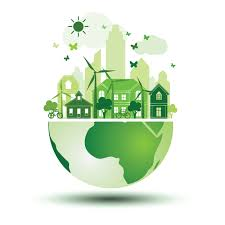 3 lenses
When looking at issues in this unit we will look at them through 3 lenses. 

Looking at a topic through a certain “lens” lets us analyse the issue from different perspectives or points of view.
3 lenses
1. Economic lens: How will the activity affect the economy?

Example:  A Tree (through the lens of “economy”): this tree is worth $20,000 if we cut it, turn it into lumber, and sell it.  

https://www.youtube.com/watch?v=ZngyGHHeS1g
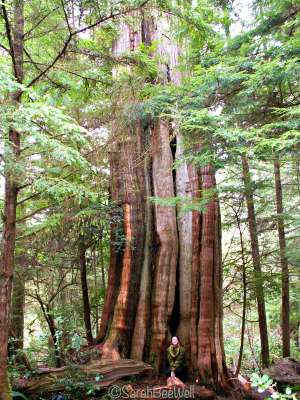 3 lenses
1. Economic lens: How will the activity affect the economy?

2. Society: How will the activity affect the culture amongst the people of that area? 
Ex: A tree might be sacred to some people. Or walking through the woods might be a hobby for others
Loggersports 
Aboriginal tek
Hiking
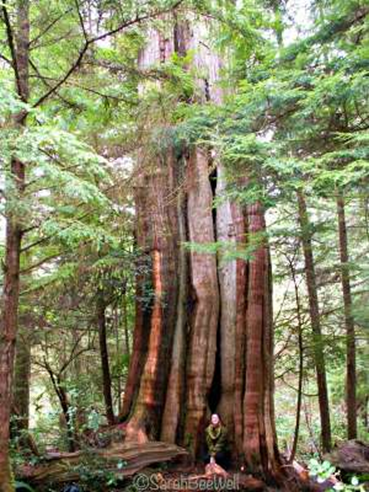 3 lenses
1. Economy: all human actions that take place in order to produce money and wealth.
2. Society: How will the activity affect the culture amongst the people of that area? 
3 environmental: How does the activity affect the environment?
Ex: a tree is habitat for many animals
Conservation
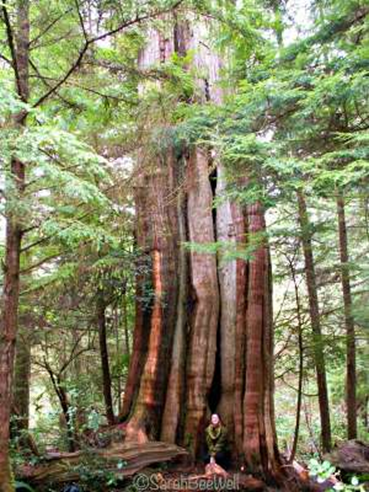 Looking through the lens’
The 4 spheres
Lithosphere
Hydrosphere
Atmosphere
Biosphere
The 4 spheres
Lithosphere: The ridged outer layer of the earths surface
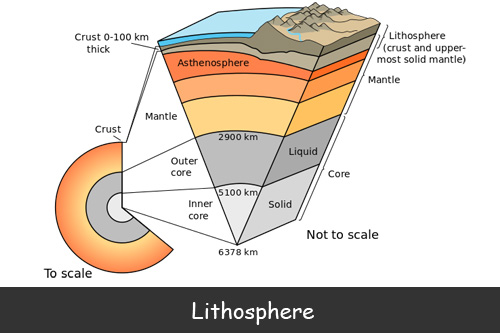 The 4 spheres
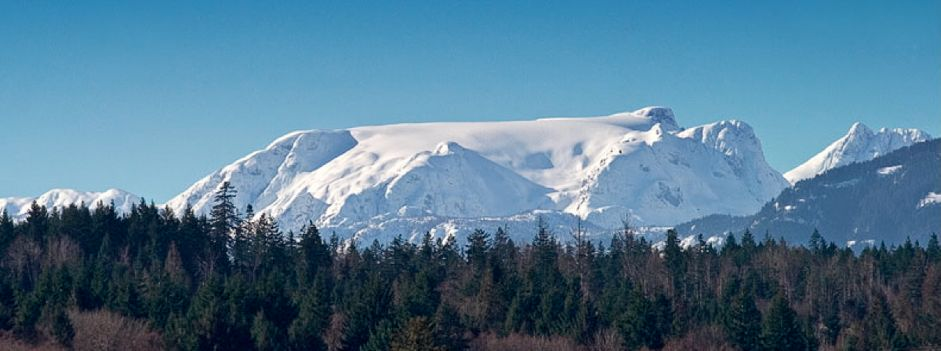 Hydrosphere: all water on the planet
Liquid, solid, and vapor are all the states of the hydrosphere
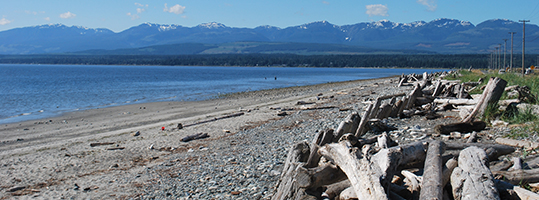 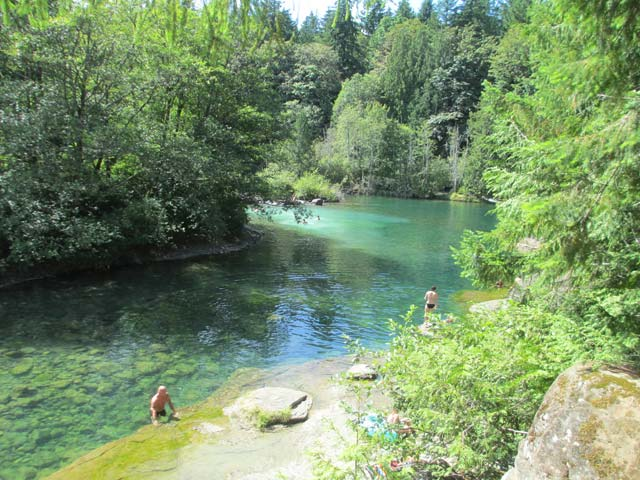 The 4 spheres
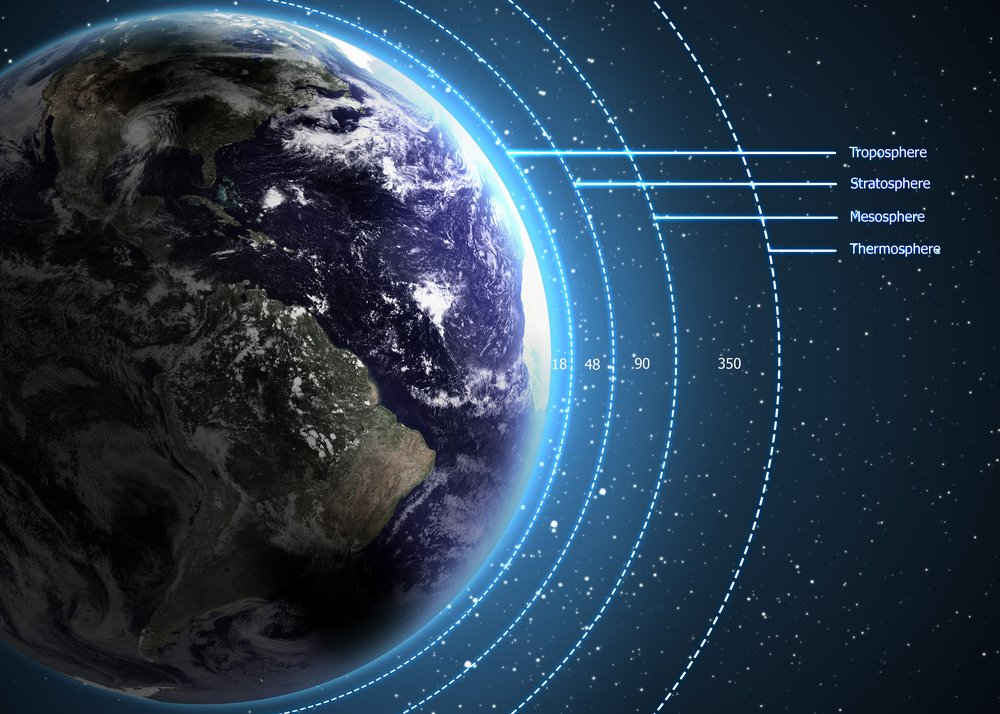 Atmosphere: The gasses that surround the earth. They are held in place by gravity.

Composed of:
Nitrogen 78%
Oxygen 21%
Argon 1%
The 4 spheres
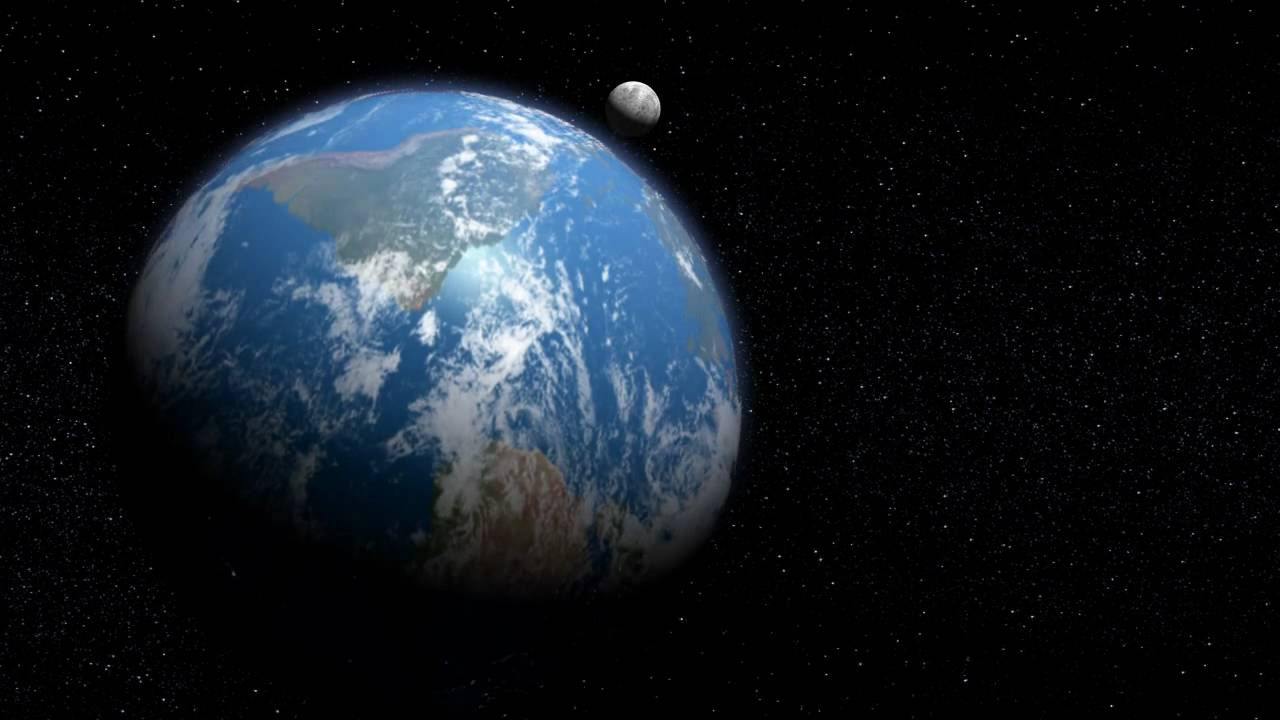 The make up of the lithosphere, atmosphere, and hydrosphere are all abiotic factors (air, water, rock)

When the right conditions of these factors merge, life can exist. We call this area of the planet the biosphere.
The 4 spheres
Biosphere: encompasses all living organisms on earth.

Biotic factors: any living thing in an ecosystem.
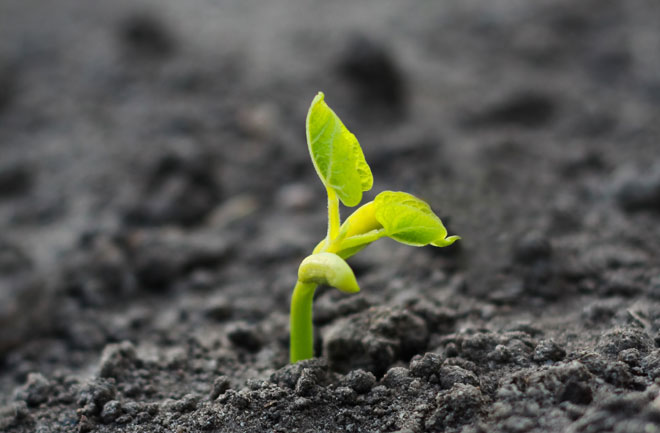